Uitleg 16+ klassen
16+ = 1 jaar hier!
GEEN diploma!
WEL goede doorstroom!
Wat is de 16+klas en wat daarna?
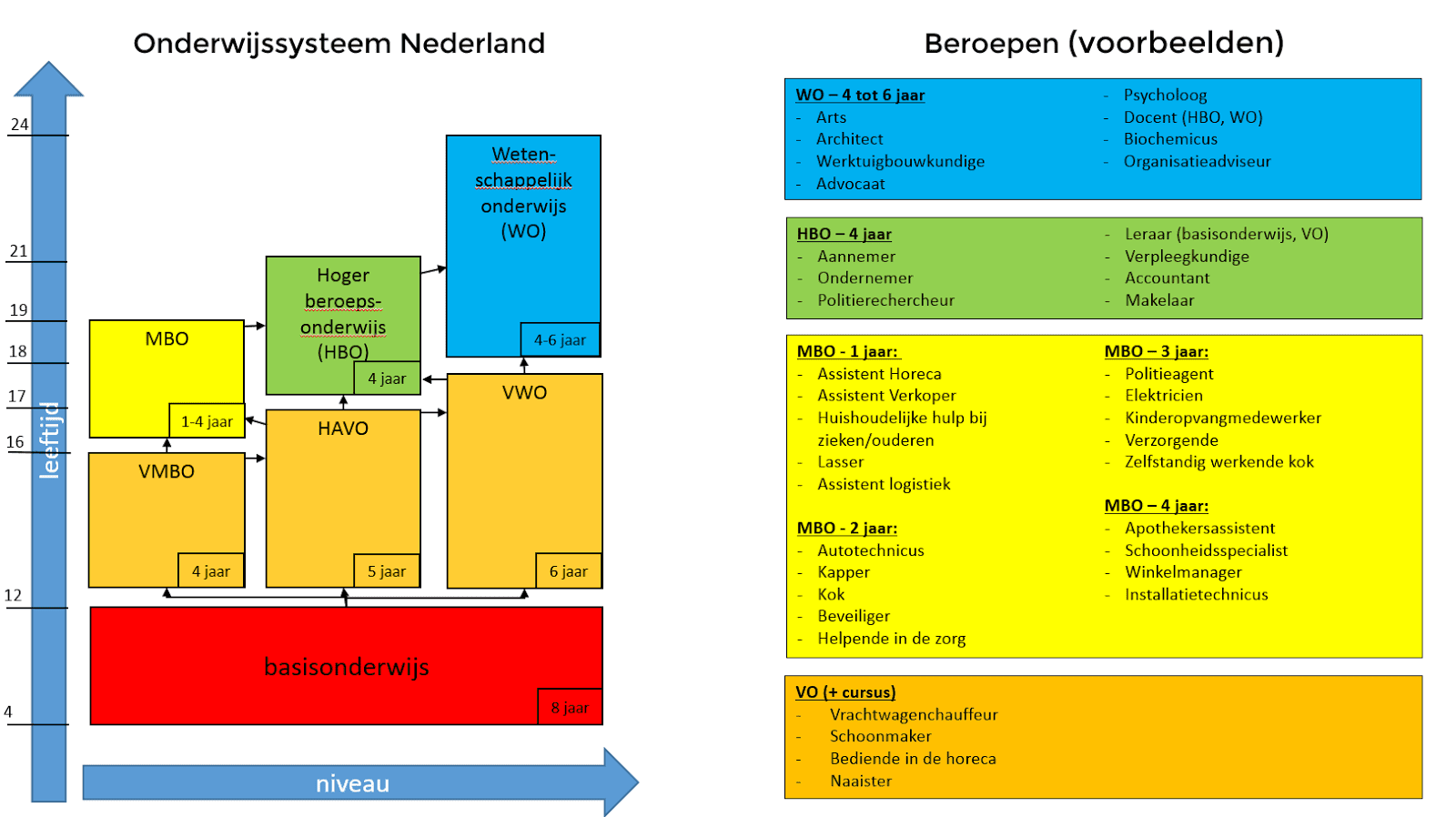 16+klassen (ISK):

Je zit op de middelbare school, in een taalklas (ISK).
Je niveau = niet VMBO, HAVO of VWO  maar = TAALNIVEAU (A1, A2, B1, B2).
Je stroomt door naar middelbare of vervolgonderwijs.
Niveau 1
Niveau 2
Niveau 3
Niveau 4
MBO
VMBO
Vmbo-basis
Vmbo-kader
Vmbo-t/mavo
Schoolniveaus in Nederland: 

VMBO (4 jaar) 			 daarna MBO 

Geen diploma 			 niveau 1 (entree)
Basis 						 niveau 2 
Kader 					 niveau 3
Mavo 					 niveau 4

Havo (5 jaar)				 daarna HBO
VWO (6 jaar)			 WO/universiteit
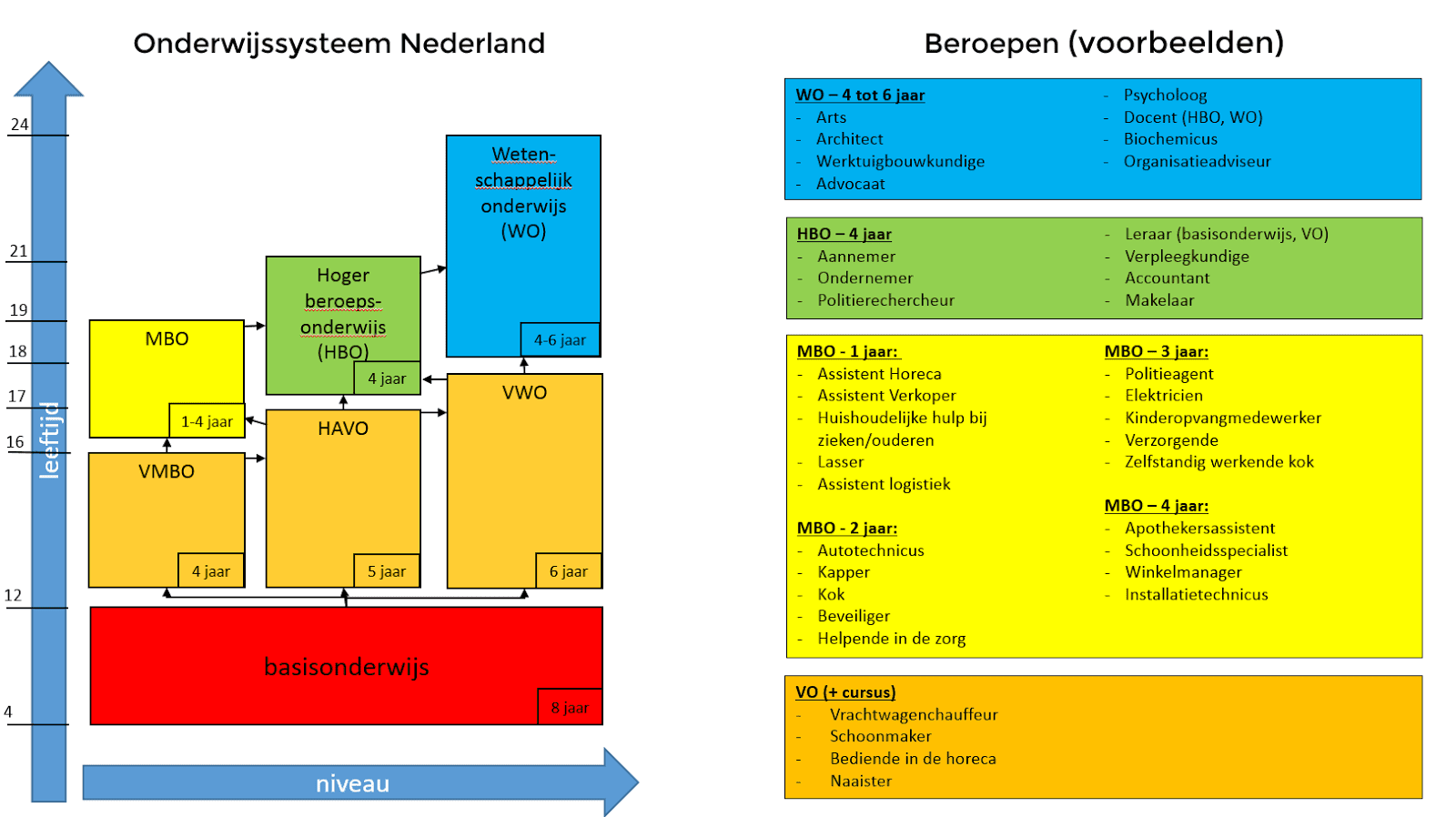 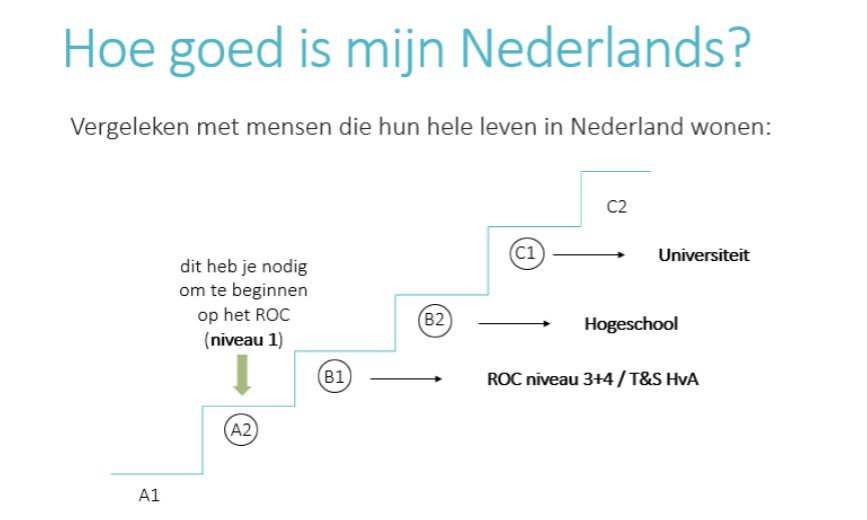 HAVO 4 Oostpoort
Hoe bepalen we waar je naar toe kan?  Er zijn 2 factoren erg belangrijk om te bepalen hoe je verder gaat:  

Het taalniveau Nederlands		 taalniveaus A1-A2-B1-B2
			Meting met 2x per jaar TOA-taaltoets. 

2.   Het schoolniveau					 rapport/diplomawaardering. 
	Vanaf niveau:  
4 mavo
3 havo 
4 havo 
5 havo
Einde schooljaar ga je naar: 
Pre Entree Route ROCvA
Praktijkgericht maatwerktraject (Gemeente Amsterdam 2024)
MBO niveau 1
MBO niveau 3 of 4
Havo 4 (Oostpoort)
Taal-en schakeltraject van Hogeschool (HvA)
PMT Gemeente
T&S HvA
NL B1 +
MBO niveau 1
NL A2
PMT Gemeente
Klas S300
Klas S302
Taalniveau <A1 (nu)
HAVO 4 Oostpoort
NL B1 +
Deel Klas S303
Klas S304
Klas S305
Klas S306
Pre Entree Route ROCvA

A1+ en >A2
Taalniveau A1 (nu)
MBO niveau 3 of 4: NL B1
Niet alléén taalniveau ook diploma
Klas S307
Klas S308
Klas S309
Klas S310
Taalniveau A2 (nu)
T&S HvA
NL B1 +
Diploma-rapportwaarderingen
Er zijn verschillende MBO's in Amsterdam: 














Kijk op de verschillende websites voor informatie en de Open Dagen.
In een aantal gevallen kun je ook naar de het Taal- en Schakeltraject van de Hogeschool van Amsterdam (HvA)
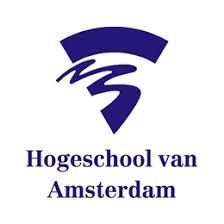 Let op: geen studiefinanciering/ geen OV!
Kijk op de website: www.hva.nl (Taal- en schakeltraject)
Nu gaat u de mentor van uw kind ontmoeten…